CSCB58: Computer Organization
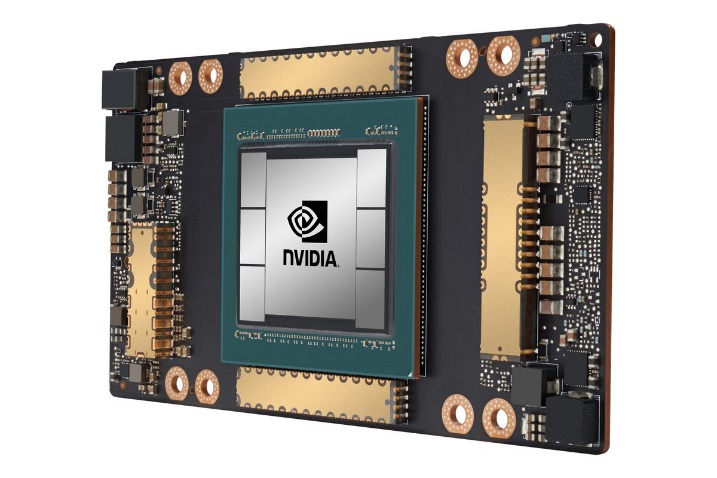 Prof. Gennady Pekhimenko
University of Toronto
Fall 2020
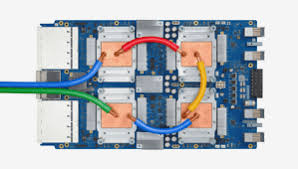 The content of this lecture is adapted from the lectures of 
Larry Zheng and Steve Engels
CSCB58 Week 3
2
Quiz 1: Question 2 Clarification
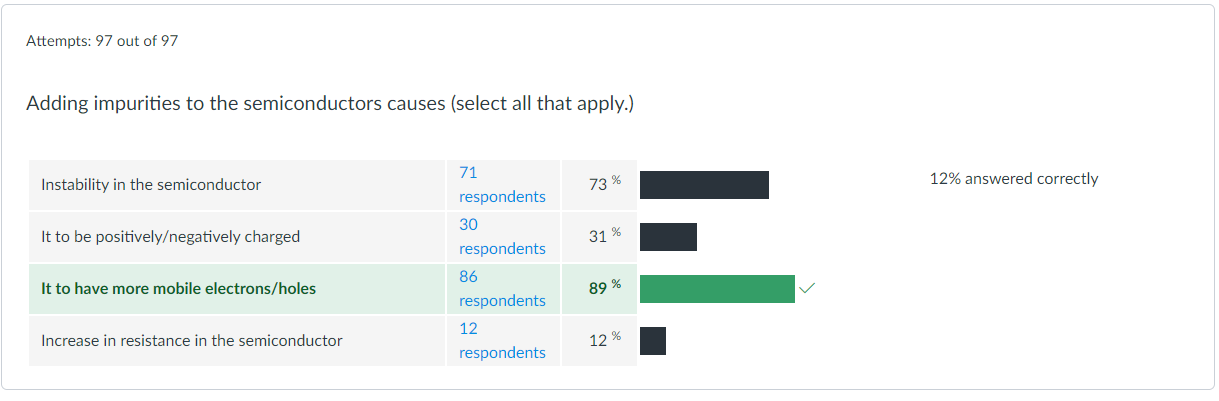 3
We are here
Assembly Language
Processors
Arithmetic Logic Units
Finite State Machines
Devices
Flip-flops
Circuits
Gates
Transistors
4
Logical Devices
5
Building up from gates…
Some common and more complex structures:
Multiplexers (MUX)
Adders (half and full)
Subtractors
Decoders
Seven-segment decoders
Comparators
6
Multiplexers
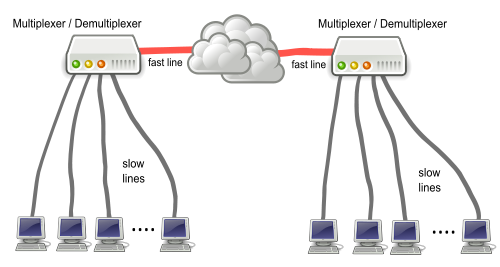 7
Logical devices
Certain structures are common to many circuits, and have block elements of their own.
e.g. Multiplexers (short form: mux)
Behaviour: Output is X if S is 0, and Y if S is 1, i.e., S selects which input can go through
S
0
n
n
S
X
X
0
n
n
M
M
n
n
Y
Y
1
1
8
Multiplexer design
0
0
0
1
1
M = Y·S + X·S
0
1
1
Y
Y
M
M
S
S
X
X
9
Multiplexer uses
Muxes are very useful whenever you need to select from multiple input values.
Example: 
Surveillance video monitors, 
Digital cable boxes, 
routers.
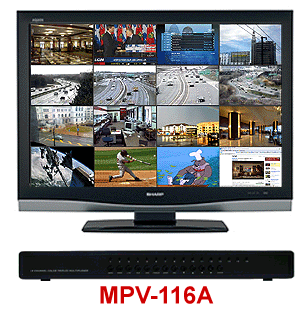 10
Demultiplexers
Does multiplexer operation, in reverse.
S1
S0
S
n
W
0
n
n
n
X
1
M
X
0
n
n
2
Y
M
n
n
Y
3
1
Z
11
Mux + Demux
12
Adder circuits
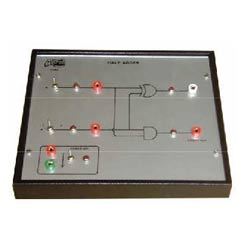 13
Adders
Also known as binary adders.
Small circuit devices that add two 1-bit number.
Combined together to create iterative combinational circuits – add multiple-bit numbers
Types of adders:
Half adders (HA)
Full adders (FA)
Ripple Carry Adder
Carry-Look-Ahead Adder (CLA)
14
Review of Binary Math
15
Review of Binary Math
Each digit of a decimal number represents a power of 10:



Each digit of a binary number represents a power of 2:
258 = 2x102 + 5x101 + 8x100
011012 = 0x24 + 1x23 + 1x22 + 0x21 + 1x20
= 1310
16
Unsigned binary addition
27 + 53
		27 = 00011011
		53 = 00110101

		 00011011
		+00110101
		 01010000
95 + 181
		 01011111
		+10110101

		 01011111
		+10110101
		100010100
Carry bit
1
1
1
1
1
1
1
1
1
1
1
1
1
carry bit
01010000
00010100
17
Half Adder
Input: two 1-bit numbers
Output: 1-bit sum and 1-bit carry
18
Half Adders
A 2-input, 1-bit width binary adder that performs the following computations:




A half adder adds two bits 				 to produce a two-bit sum.
The sum is expressed as a 				 sum bit  S and a carry bit C.
X		 0	 0	 1	 1
  +Y		+0	+1	+0	+1
  CS		00	01	01	10
C = X?Y
S = X?Y
X
Y
HA
C
S
19
Half Adder Implementation
Equations and circuits for half adder units are easy to define (even without Karnaugh maps)
C = X·Y	 S = X·Y + X·Y
		   = X xor Y
Y
X
Y
S
HA
X
C
C
S
20
A half adder outputs a carry-bit, 
but does not take a carry-bit as input.
21
X
Y
FA
Z
C
Full Adder
S
takes a carry bit as input
X
Y
HA
C
S
22
Full Adders
X
Y
FA
Z
C
Similar to half-adders, but with another input Z, which represents a carry-in bit.
C and Z are sometimes labeled as Cout and Cin.
When Z is 0, the unit behaves exactly like…
 a half adder.
When Z is 1:
S
X	   0	  0	 1   1
 +Y	  +0	 +1	+0  +1
 +Z	  +1	 +1	+1  +1
 CS	  01	 10	10  11
23
Full Adder Design
C = X·Y + X·Z + Y·Z
S = X xor Y xor Z
C = X·Y + (X xor Y)·Z
For gate reuse(X xor Y) considering both C and S
24
S = X xor Y xor Z
Full Adder Design
X
Y
The C term can also be rewritten as:


Two terms come from this:
X·Y = carry generate (G).
Whether X and Y generate a carry bit
X xor Y = carry propagate (P).
Whether carry will be propagated to Cout
Results in this circuit 
G
C = X·Y + (X xor Y)·Z
P
Z
Cout
S
25
Now we can add one bit properly, but most of the numbers we use have more than one bits.
int, unsigned int: 32 bits (architecture-dependent)
short int, unsigned short int: 16 bits
long long int, unsigned long long int: 64 bit
char, unsigned char: 8 bits

How do we add multiple-bit numbers?
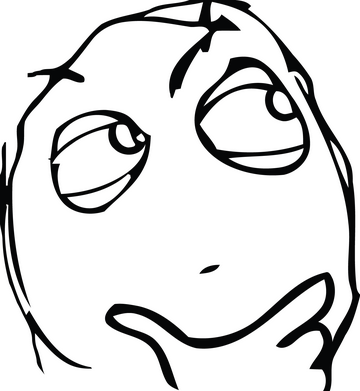 26
X
Y
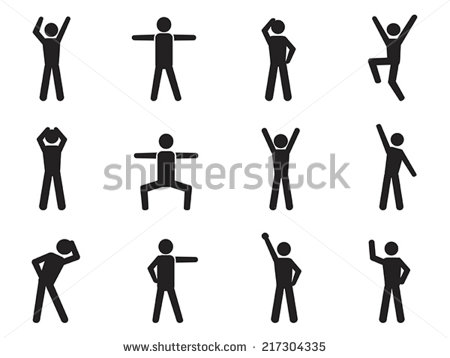 FA
Z
C
S
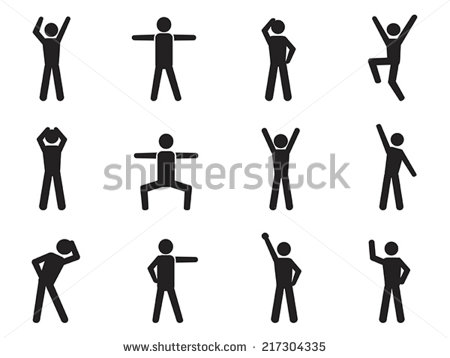 X
Y
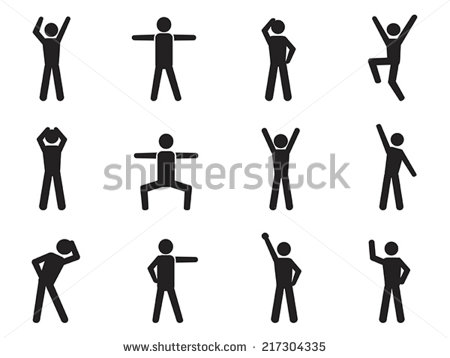 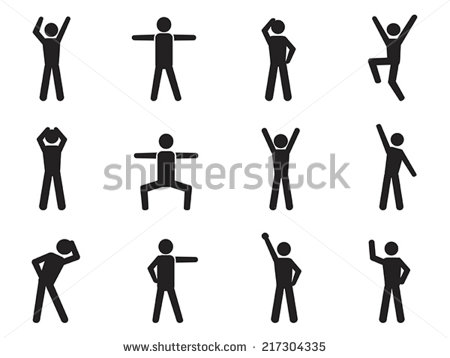 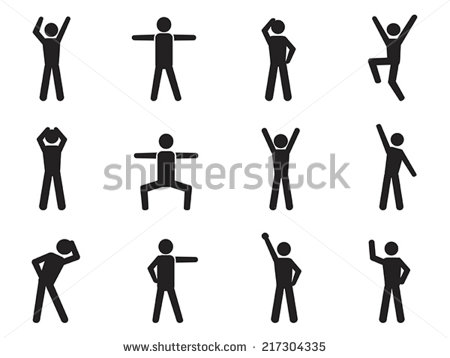 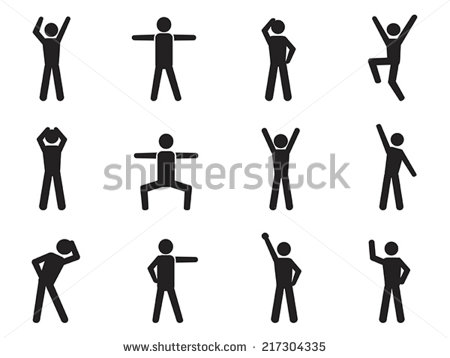 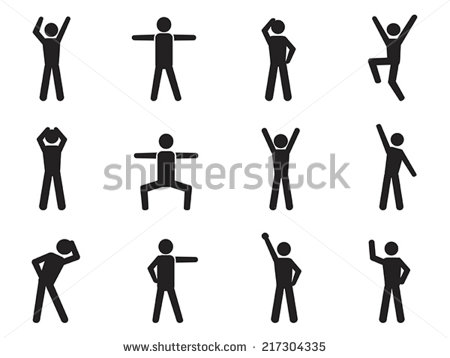 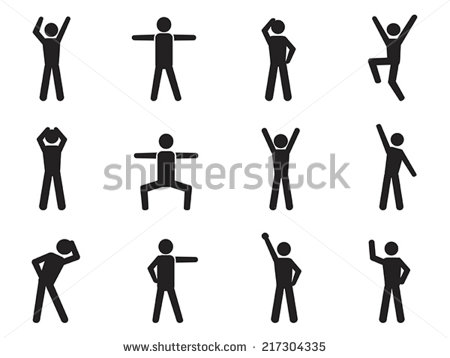 HA
C
S
27
Each full adder takes in a carry bit and outputs a carry bit.

Each full adder can take in a carry bit which is output by another full adder.

That is, they can be chained up.
28
Ripple-Carry Binary Adder
Full adders chained up, 
for multiple-bit addition
29
Ripple-Carry Binary Adder
Full adder units are chained together in order to perform operations on signal vectors.
X
Y
Y3
Y2
Y1
X3
X2
X1
Y0
X0
4
4
Adder
Cout
Cin
Cin
Cout
C3
C2
C1
FA
FA
FA
FA
4
S3
S2
S1
S0
S
S3S2S1S0 is the sum of X3X2X1X0 and Y3Y2Y1Y0
30
The role of Cin
Why can’t we just have a half-adder for the smallest (right-most) bit?
Because if we can use it to do subtraction!
Y3
Y2
Y1
X3
X2
X1
Y0
X0
Cin
Cout
C3
C2
C1
FA
FA
FA
FA
S3
S2
S1
S0
31
Let’s play a game…
Pick two numbers between 0 and 31
Convert both numbers to 5-bit binary form
Invert each digit of the smaller number
Add up the big binary number and the inverted small binary number
Add 1 to the result, keep the lowest 5 digits
Convert the result to a decimal number

What do you get?
You just did subtraction without doing subtraction!
32
Subtractors
Subtractors are an extension of adders.
Basically, perform addition on a negative number.
Before we can do subtraction, need to understand negative binary numbers.
Two types:
Unsigned = a separate bit exists for the sign; data bits store the positive version of the number.
Signed = all bits are used to store a 2’s complement negative number.
33
Two’s complement
Need to know how to get 1’s complement:
Given number X with n bits, take (2n-1)-X
Negates each individual bit  (bitwise NOT).



2’s complement = (1’s complement + 1)



Note: Adding a 2’s complement number to the original number produces a result of zero.
01001101      10110010
11111111      00000000
Know this!
01001101      10110011
11111111      00000001
34
(2’s complement of A)  +  A  =  0.
The 2’s complement of A is like -A
35
Unsigned subtraction (separate sign bit)
General algorithm for A - B:
Get the 2’s complement of B     (-B)
Add that value to A
If there is an end carry (Cout is high), the final result is positive and does not change.
If there is no end carry (Cout is low), get the 2’s complement of the result (B-A) and add a negative sign to it, or set the sign bit high  (-(B-A) = A-B).
36
Unsigned subtraction example
53 – 27
		 00110101
		-00011011

		 00110101
		+11100101
		100011010
27 – 53
		 00011011
		-00110101

		 00011011
		+11001011
		011100110
no carry bit
carry bit
2’s complement
-00011010
00011010
carry bit is high (positive)
carry bit is low (negative)
26
-26
37
Signed subtraction (easier)
Store negative numbers in 2’s complement notation.
Subtraction can then be performed by using the binary adder circuit with negative numbers.
To compute A – B, just do A + (-B)
Need to get -B first (the 2’s complement of B)
38
Signed subtraction example (6-bit)
21 – 23

 23 is   010111
 21 is   010101
-23 is   101001 (2’s complement of 32)
21-23 is 111110 which is -2
39
Signed addition example (6-bit)
21 + 23

23 is  010111
21 is  010101
23+21: 101100
This is -20!
The supposed result 44 is exceeding the range of 6-bit signed integers. This is called an overflow.
40
Now you understand C code better
#include <stdio.h>

int main()
{
    /* char is 8-bit integer */
    signed char a = 100;
    signed char b = 120;
    signed char s = a + b;
    printf("%d\n", s);
}
41
Trivia about sign numbers
The largest positive 8-bit signed integer?
01111111 = 127     (0 followed by all 1)
The smallest negative 8-bit signed integer?
10000000 = -128    (1 followed by all 0)
The binary form 8-bit signed integer -1?
11111111    (all one)
For n-bit signed number there are 2n possible values
2n-1 are negative numbers  (e.g. 8 bit, -1 to -128)
2n-1-1 are positive number   (e.g. 8 bit, 1 to 127)
and a zero
42
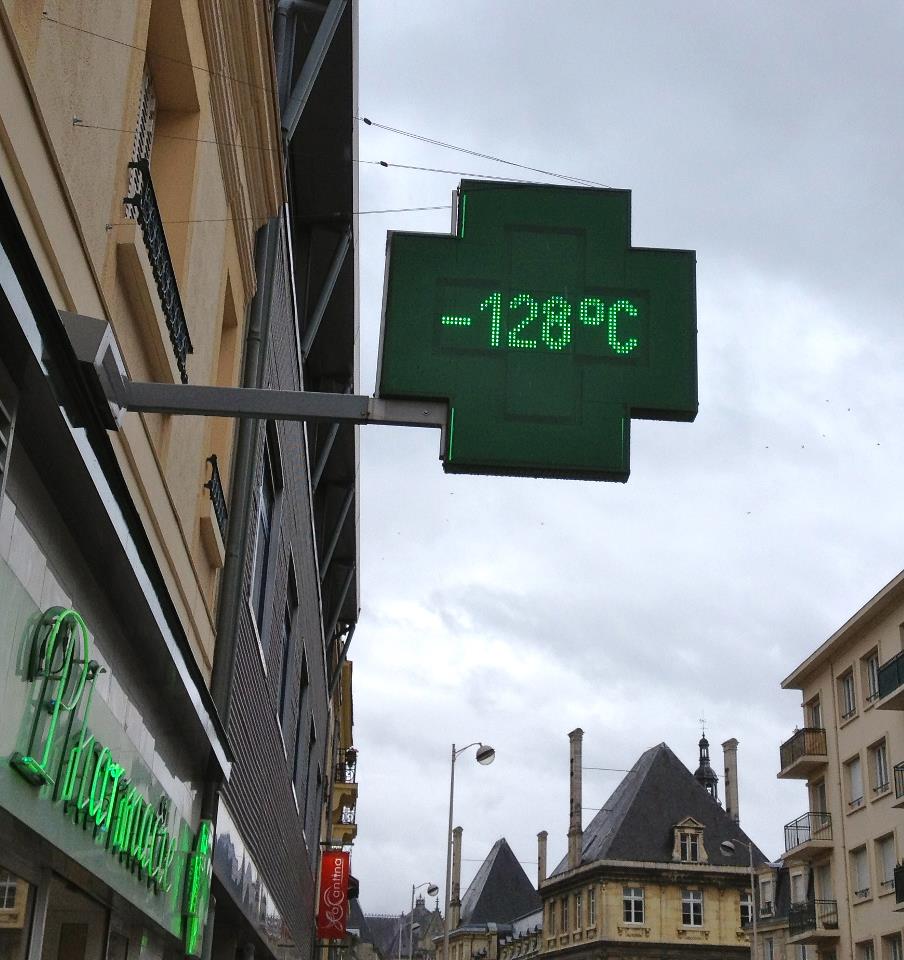 -128: 10000000 (signed)
43
Subtraction circuit
Sub
Y3
Y2
Y1
Y0
Invert all the digits (if sub = 1)
X3
X2
X1
X0
Cin
Cout
C3
C2
C1
FA
FA
FA
FA
Add 1, so getting 2’s complement
S3
S2
S1
S0
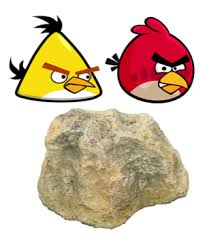 If sub = 0, S = X + Y
If sub = 1, S = X – Y
One circuit, both adder or subtractor
44
Decoders
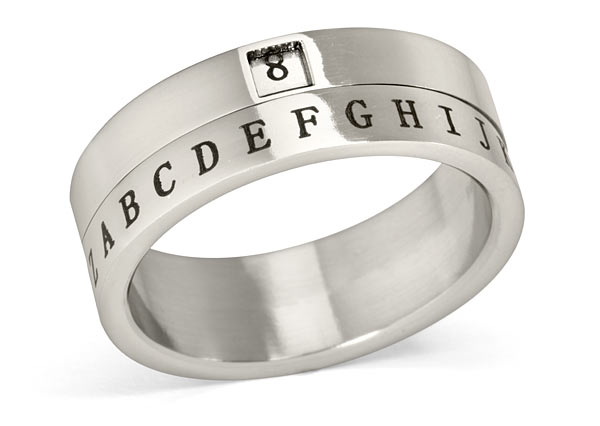 45
What is a decoder?
“number 1”
“number 2”
“number 3”
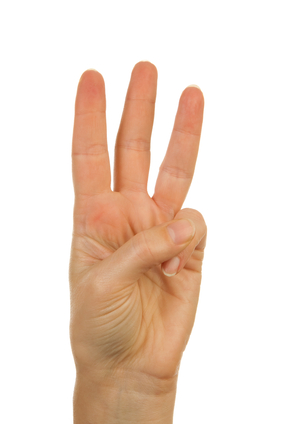 …
…
Decoder
“number 10”
“rock!”
“good job!”
“…..”
5-bit input, encoded original information
The original information
46
Decoders
Decoders are essentially translators.
Translate from the output of one circuit to the input of another.
Example: Binary signal splitter
Activates one of four output lines, based on a two-digit binary number.
A
Decoder
X1
B
C
X0
D
47
Demultiplexers
Related to decoders: demultiplexers.
Does multiplexer operation, in reverse.
S1
S0
S
n
W
0
n
n
n
X
1
M
X
0
n
n
2
Y
M
n
n
Y
3
1
Z
48
Multiplexer:
Choose one from multiple inputs as output
Demultiplexer:
One input chooses from multiple outputs
49
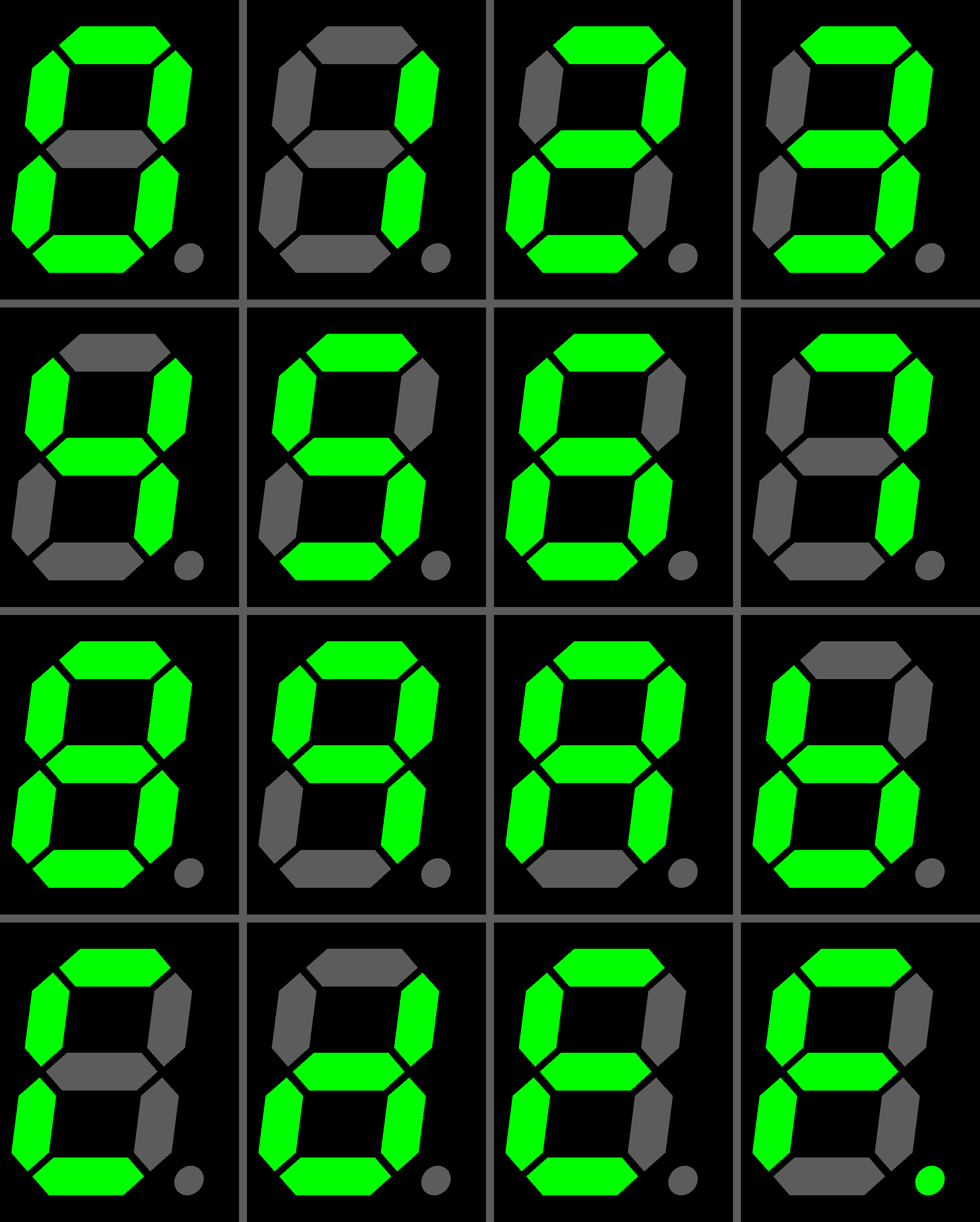 7-segment decoder
Common and useful decoder application.
Translate from a 4-digit binary number to the seven segments of a digital display.
Each output segment has a particular		 logic that defines it.
Example:  Segment 0
Activate for values: 0, 2, 3, 5, 6, 7, 8, 9.
In binary: 0000, 0010, 0011, 0101, 0110, 0111, 1000, 1001.
First step: Build the truth table and K-map.
0
5
1
6
4
2
3
50
Note
What we talk about here is NOT the same as what we do in Lab 2
In labs we translate numbers 0, 1, 3, 4, 5, 6 to displayed letters such as (H, E, L, L, O, _, E, L, I)
This is specially defined for the lab
 Here we are talking about translating 0, 1, 2, 3, 4,…, to displayed 0, 1, 2, 3, 4, ...
This is more common use
51
7-segment decoder
For  7-seg decoders, turning a segment on involves driving it low. (active low)
(In Lab 2, we treat it like active high. It’s OK because Logisim does auto-conversion to make it work).
i.e. Assuming a 4-digit binary number, segment 0 is low whenever input number is 0000, 0010, 0011, 0101, 0110, 0111, 1000 or 1001, and high whenever input number is 0001 or 0100.
This create a truth table and map like the following…
0
5
1
6
4
2
3
52
7-segment decoder
0
HEX0 = X3·X2·X1·X0 + X3·X2·X1·X0
But what about input values from 1010 to  1111?
5
1
6
4
2
6 rows missing!
1010 ~ 1111
3
53
“Don’t care” values
Some input values will never happen, so their output values do not have to be defined.
Recorded as ‘X’ in the Karnaugh map.
These values can be assigned to whatever values you  want, when constructing the final circuit.
HEX0 = X3·X2·X1·X0 + X2·X1·X0
Boxes can cover “x”’s, or not, whichever you like.
54
Again for segment 1
0
5
1
6
HEX1 = X2·X1·X0 + X2·X1·X0
4
2
3
55
Again for segment 2
0
5
1
6
HEX2 = X2·X1·X0
4
2
3
56
The final 7-seg decoder
Decoders all look the same, except for the inputs and outputs.
Unlike other devices, the implementation differs from decoder to	 decoder.
X3
HEX6
7-seg decoder
X2
HEX5
X1
HEX4
HEX3
X0
HEX2
HEX1
HEX0
57
Comparators
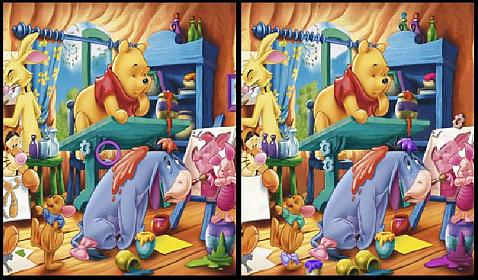 58
Comparators
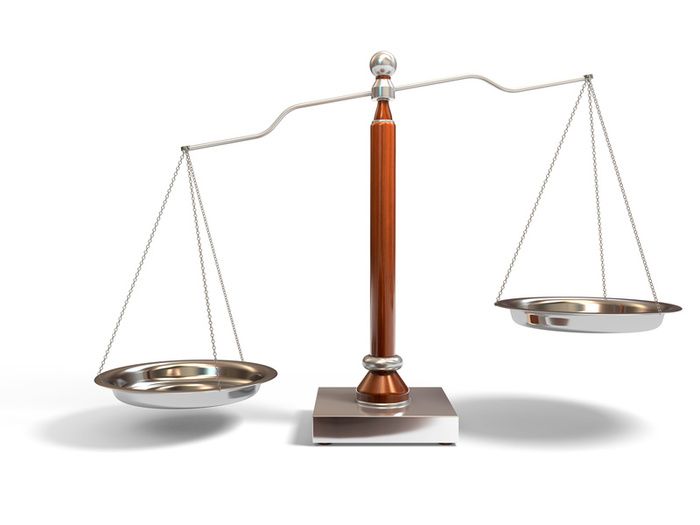 A circuit that takes in two input vectors, and determines if the first is greater than, less than or equal to the second.
How does one make that in a circuit?
59
Basic Comparators
A
B
A=B
Comparator
A>B
Consider two binary numbers 			 A and B, where A and B are one bit long.
The circuits for this would be:

A==B:

A>B:

A<B:
A<B
A·B + A·B
A·B
A·B
60
Basic Comparators
A1
A0
B1
B0
What if A and B are two bits long?
The terms for this circuit for have to		 expand to reflect the second signal.
For example:

A==B:
Comparator
A=B
A>B
A<B
(A1·B1+A1·B1)·(A0·B0+A0·B0)
Make sure that the values of bit 1 are the same
Make sure that the  values of bit 0 are the same
61
Basic Comparators
A1
A0
B1
B0
Comparator
What about checking if A is greater		 or less than B?


A>B:




A<B:
A=B
A>B
A<B
A1·B1 + (A1·B1+A1·B1)·(A0·B0)
If not, check that the first bits are equal…
…and then do the 1-bit comparison
Check if first bit satisfies condition
A1·B1 + (A1·B1+A1·B1)·(A0·B0)
A > B if and only if A1 > B1 or (A1 = B1 and A0 > B0)
62
General Comparators
The general circuit for comparators requires you to define equations for each case.
Case #1: Equality
If inputs A and B are equal, then all bits must be the same.
Define Xi for any digit i:
(equality for digit i)

Equality between A and B is defined as:
A==B : X0·X1·…·Xn
Xi = Ai·Bi + Ai·Bi
Comparators
Case #2: A > B
The first non-matching bits occur at bit i, where Ai=1 and Bi=0. All higher bits match.
Using the definition for Xi from before:



Case #3: A < B
The first non-matching bits occur at bit i, where Ai=0 and Bi=1. Again, all higher bits match.
n
A>B = An·Bn + Xn·An-1·Bn-1 + … + A0·B0·Π Xk
k=1
n
A<B = An·Bn + Xn·An-1·Bn-1 + … + A0·B0·Π Xk
k=1
Comparator truth table
Given two input vectors of size n=2, output of circuit is shown at right.
Comparator example (cont’d)
A<B:
LT = B1·A1 + B0·B1·A0  + B0·A0·A1
Comparator example (cont’d)
A=B:
EQ = B0·B1·A0·A1 + B0·B1·A0·A1 + 	B0·B1·A0·A1 + B0·B1·A0·A1
Comparator example (cont’d)
A>B:
GT = B1·A1 + B0·B1·A0  + B0·A0·A1
Comparing larger numbers
As numbers get larger, the comparator circuit gets more complex. 
At a certain level, 					 it can be easier 					 sometimes to just 					 process the result					 of a subtraction					 operation instead.
Easier, less circuitry,					 just not faster.
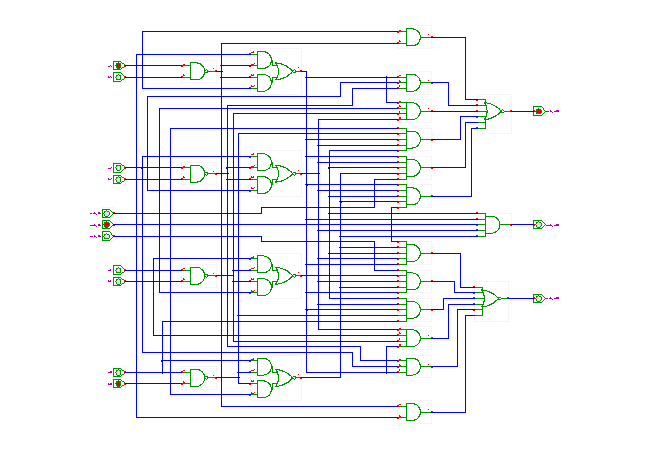 Today we learned
How a computer does following things
Control the flow of signal (mux and demux)
Arithmetic operations: adder, subtractor
Decoder
Comparators


Next week:
Sequential circuits: circuits that have memories.
70
CSCB58: Computer Organization
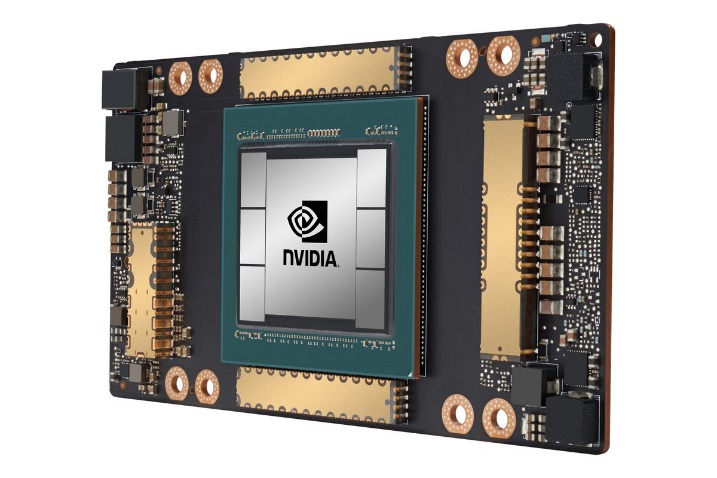 Prof. Gennady Pekhimenko
University of Toronto
Fall 2020
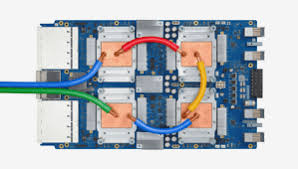 The content of this lecture is adapted from the lectures of 
Larry Zheng and Steve Engels